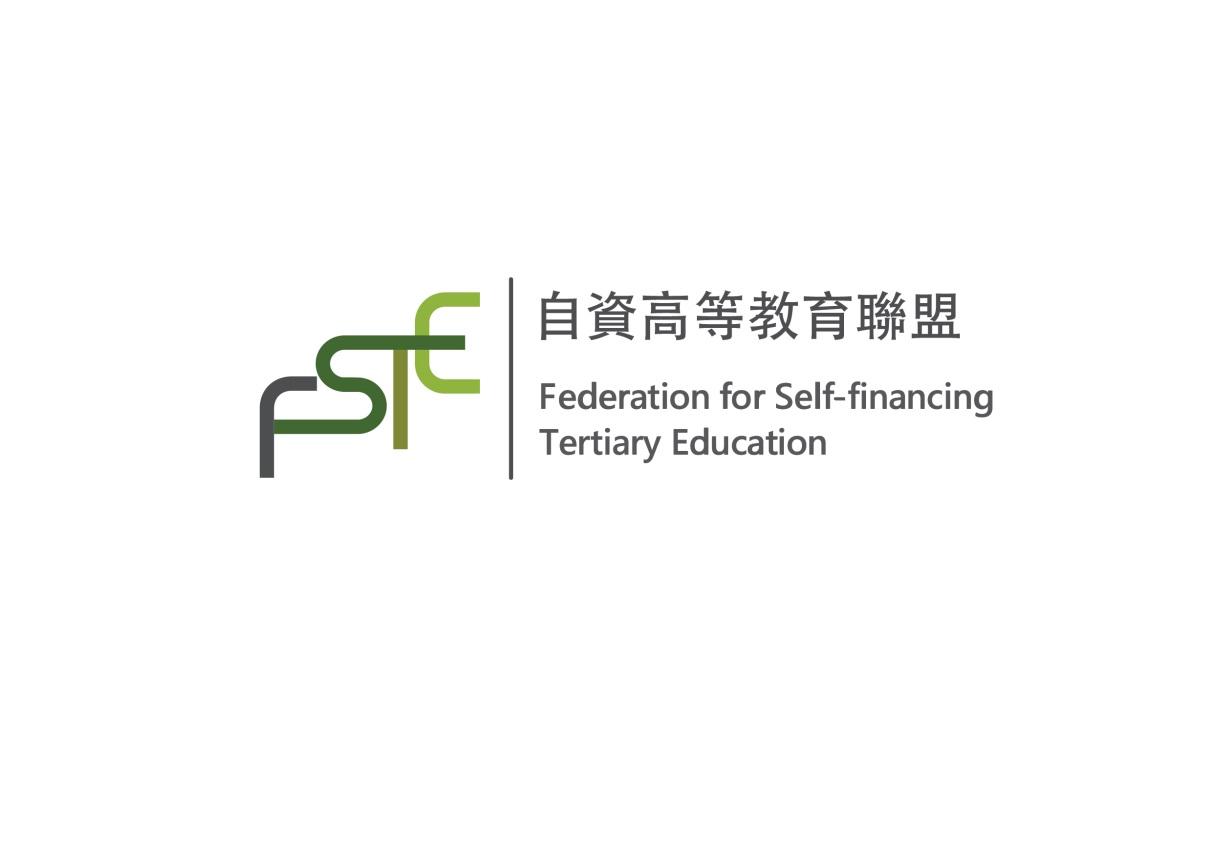 Module 1:
The position of self-financing tertiary 
education programmes in Hong Kong
June 2014
Federation for Self-financing Tertiary Education
1
Recap of the 1st Session
Focus of the Session
The position of the Self-financing Tertiary Education (STE) sector
The challenges: strengths-weaknesses-opportunities-threats
A brief introduction to New Senior Secondary Curriculum (NSSC) and Hong Kong Diploma of Secondary Education (HKDSE)
Formal Education System
Every government generally will have its own education system through legislation under the generic three tiers framework:
primary 
secondary and 
tertiary
Education related Ordinances
UGC related Ordinances
What is STE?
Any differences in status between FSTE institutions?
Self-financing arms of UGC institutions
Institutions registered under cap 320
Institutions registered under 279
What is the position of STE Sector?
As competitors of 
To supplement
To complement 

the government funded tertiary education sector
The search for positioning of STE Sector
Under the notion that all students should be provided opportunities to progress beyond secondary education if they so wish:

What are the learning needs of students?
What are the advantages and strengths of STE institutions that edge over UGC institutions?
How can STE Sector make use of their advantages and strengths?
Any cues from OECD document?
Discuss
Report back and
Share views
NSSC : The 7 Learning Goals
1 to be biliterate and trilingual with adequate proficiency
2 to acquire a broad knowledge base, and be able to understand contemporary issues that may impact on their daily life at personal, community, national and global levels
3 to be an informed and responsible citizen with a sense of global and national identity
13
NSSC: The 7 Learning Goals
4 to respect pluralism of cultures and views, and be a critical, reflective and independent thinker
5 to acquire information technology and other skills as necessary for being a life-long learner
14
NSSC: The 7 Learning Goals
6 to understand their own career/ academic aspirations and develop positive attitudes towards work and learning 
7 to lead a healthy life-style with active participation in aesthetic and physical activies
15
From Primary Education to NSS Education
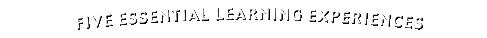 Physical & Aesthetic Development
Moral and Civic Education
Career-related Experiences
Intellectual Development
Community Service
Core Subjects 
Chinese Language,
English Language,
Mathematics,
Liberal Studies

(45-55%)
Elective Subjects2-3 Elective Subjects chosen from 20 NSS elective subjects, Applied Learning courses and
other language courses

(20-30%)
Other Learning Experiences
Moral and Civic Education
Community Service
Aesthetic Development
Physical Development
Career-related Experiences
(15-35%)
Senior Secondary 2009
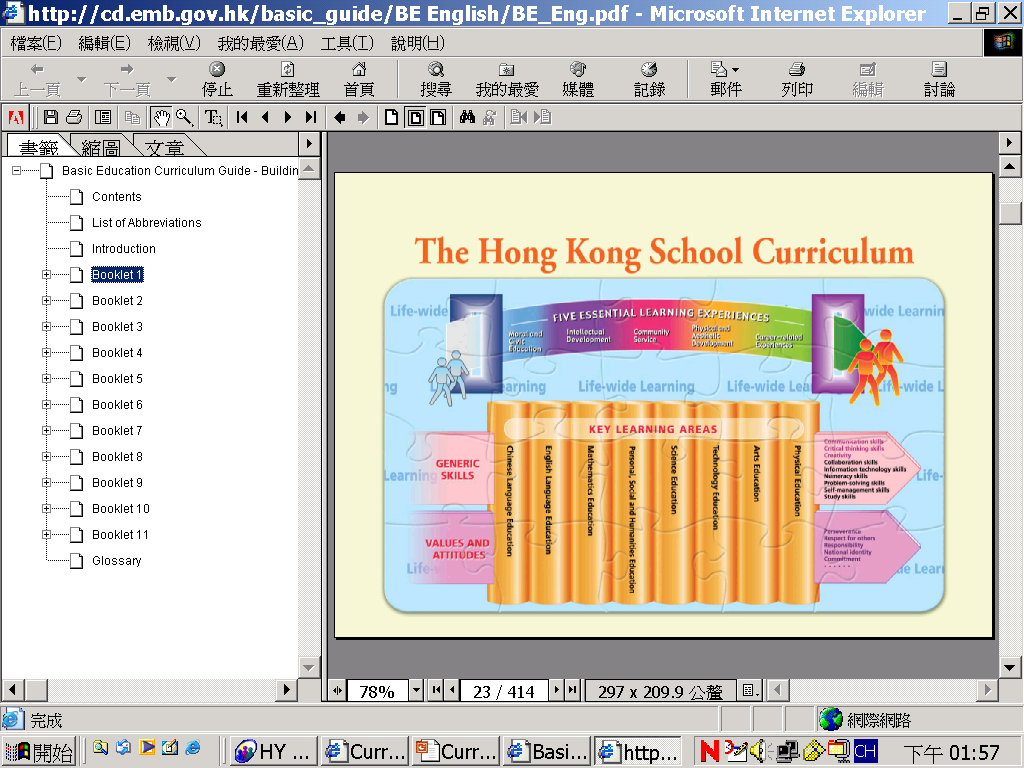 Generic Skills
Values &
Attitudes
P1- S3
General Studies
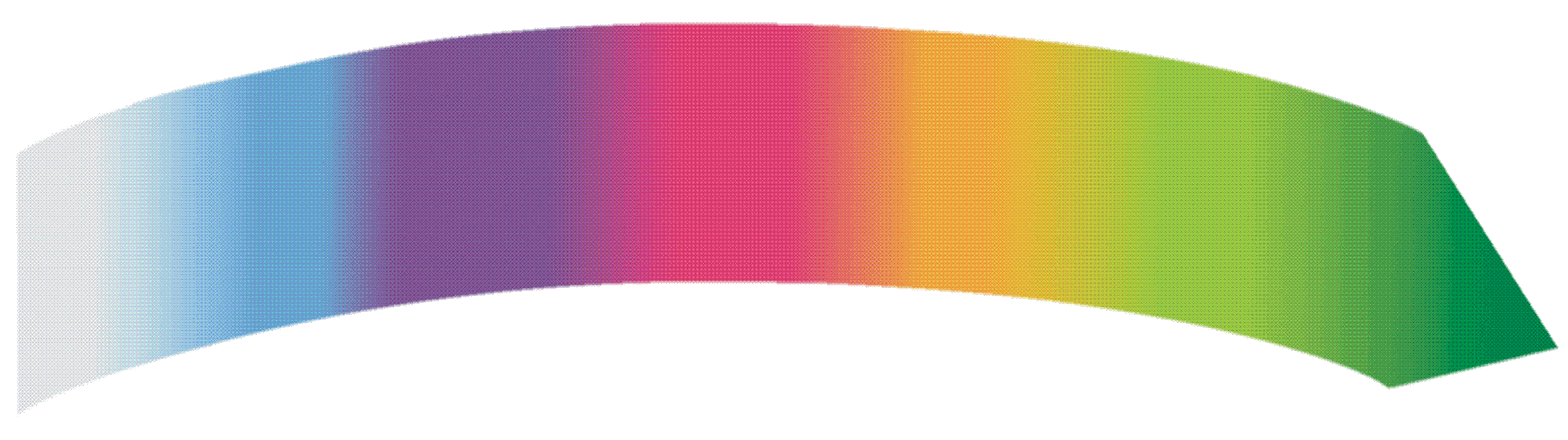 Core / Elective Subjects
18
English Language
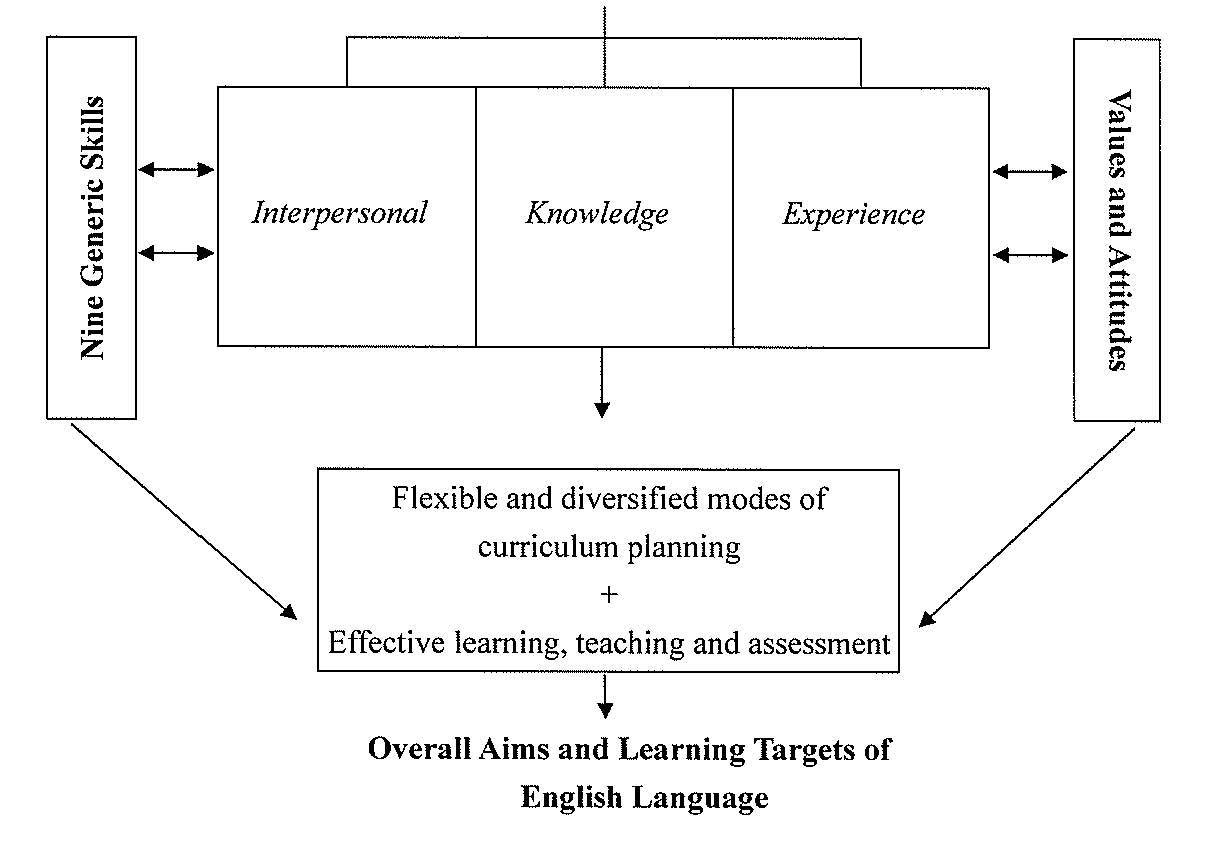 19
Liberal Studies
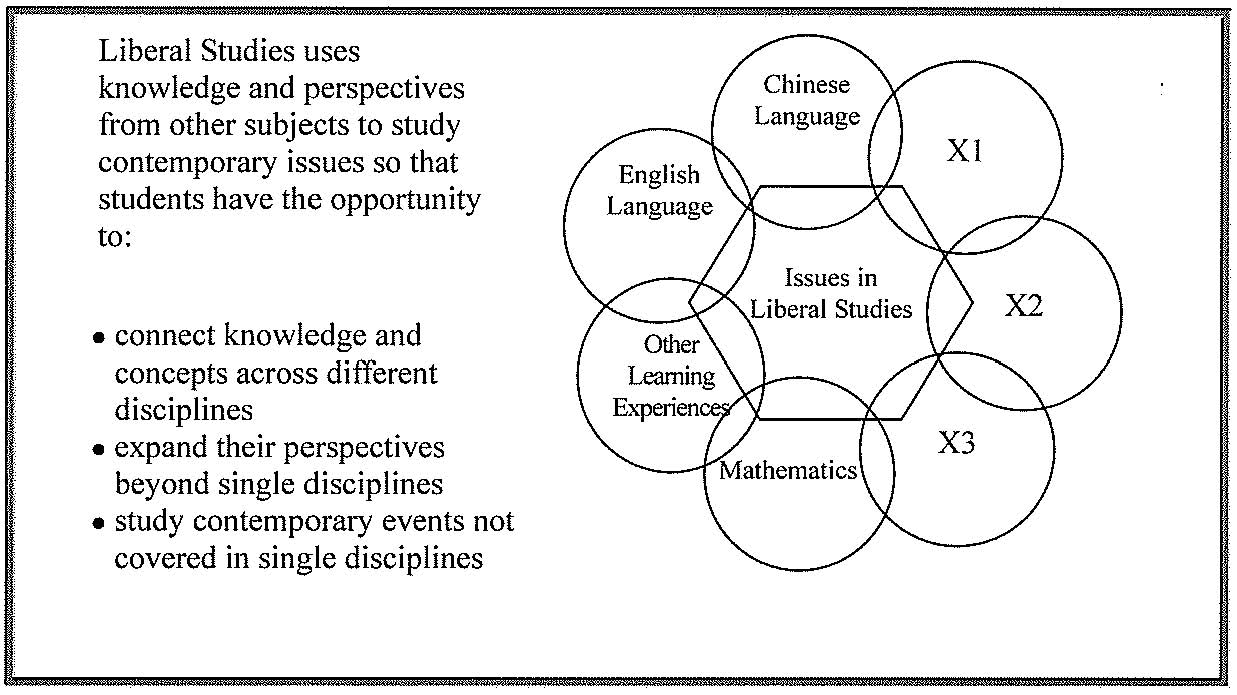 20
Liberal Studies
Curriculum Framework of ApL
22
22
Sample
Category
Core &
Elective 
Subjects: 
Performance Level
A
B
Practical Accounting for SMEs                  Attained with Distinction
ApL Subjects:
Attainment Level
HKDSE
Results
Reporting
C
Other Languages:
Grade
The HKDSE
23
HKDSE: Reporting System
24
What are your takeaway  from this module?
Thank You!